Лазаркевич Л.Г.
Обрядовий хліб України
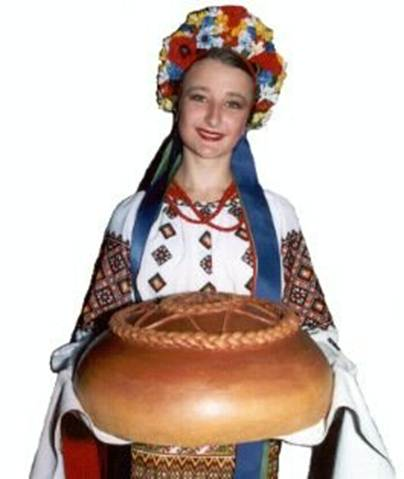 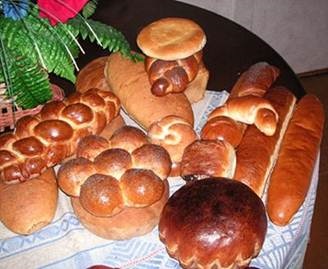 Хліб-символ добробуту ушановують як святиню. Українці цінували хліб і вважали, що "хліб - усьому голова", в народі про нього так і кажуть: "святий хліб".
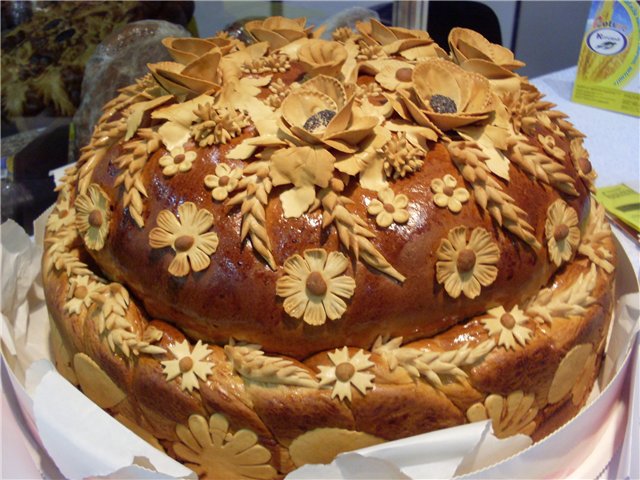 Батьки благословляли  молоде подружжя
Хліб  - священний предмет
"Хліб та вода - козацька їда", "Коли є хліба край, то і під вербою рай"
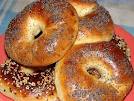 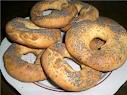 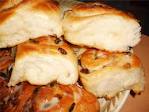 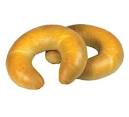 Хліб  атрибут української обрядовості.
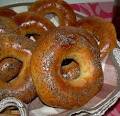 ВЕСІЛЬНА МОЛИТВА 
 Благослови, Боже,
І Причистая тоже, 
І батько, і мати
Своїй дитині Коровай розділяти!
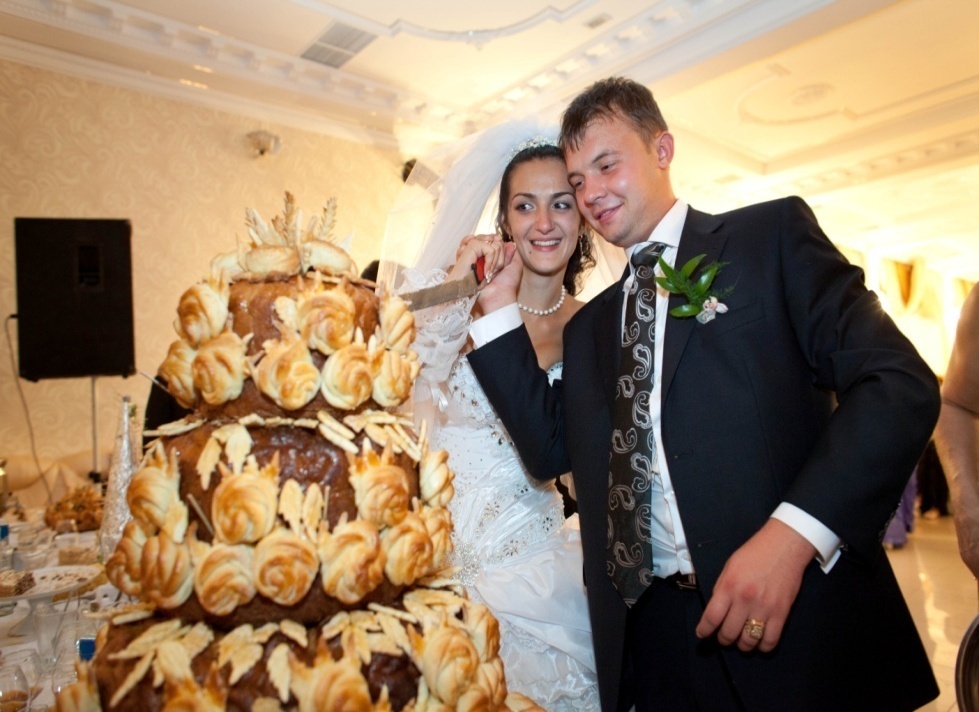 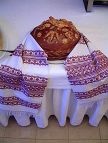 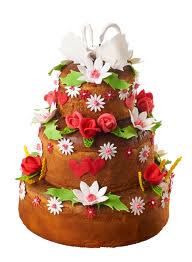 Коровай як  весільний  обрядовий атрибут має глибокі традиції.
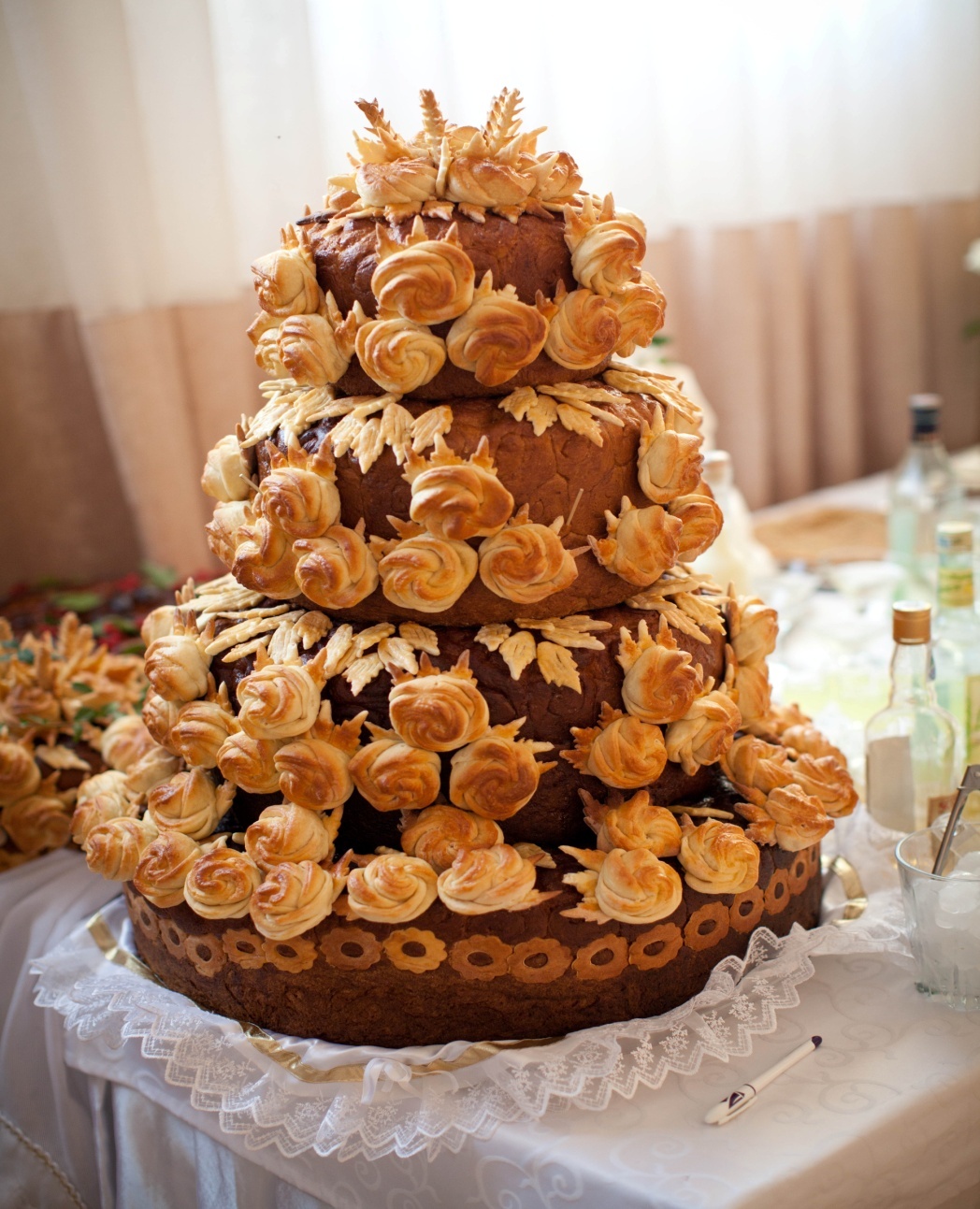 Корочун  - різдвяний обрядовий хліб.
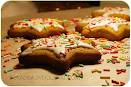 Калач символізує достаток і благополуччя
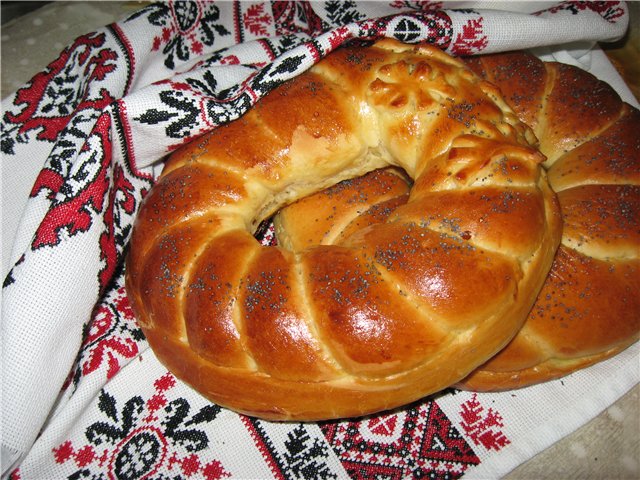 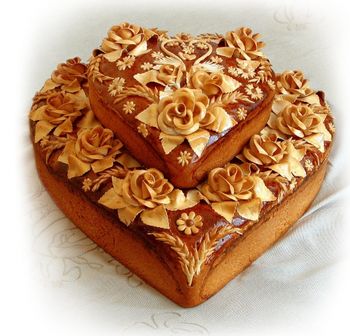 Лежень обрядовий весільний   хліб
Дивень коровай для закоханих
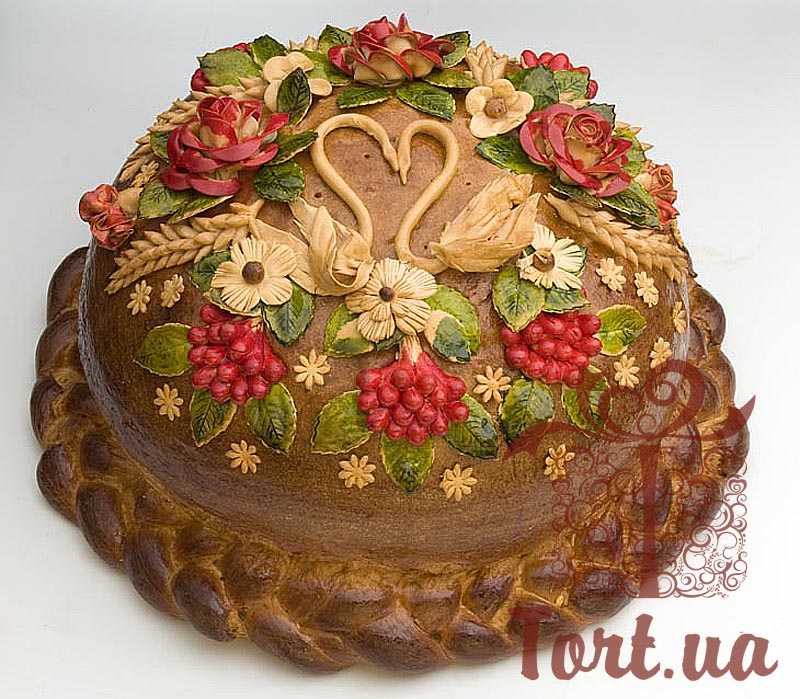 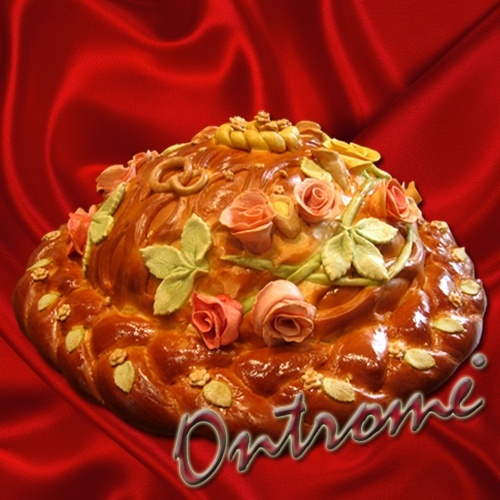 Шишки поширені весільні вироби
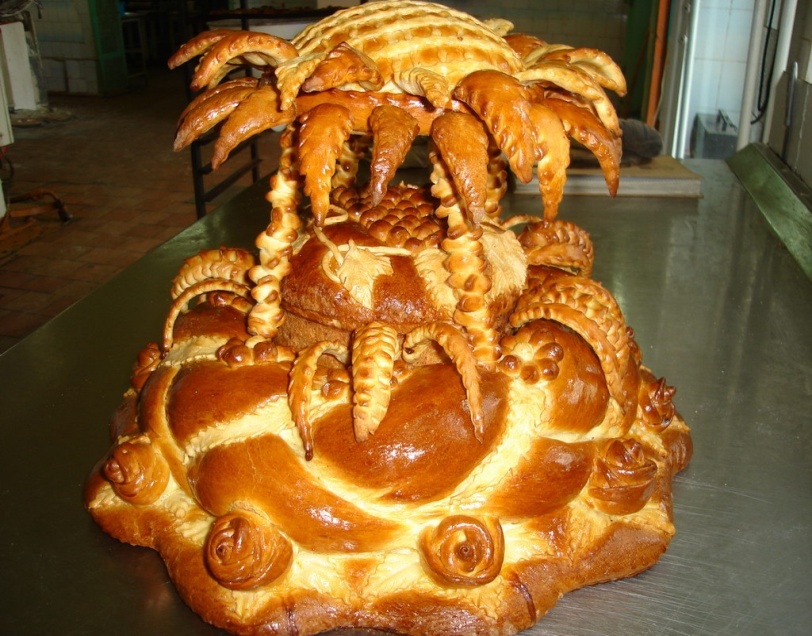 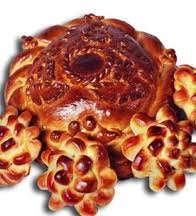 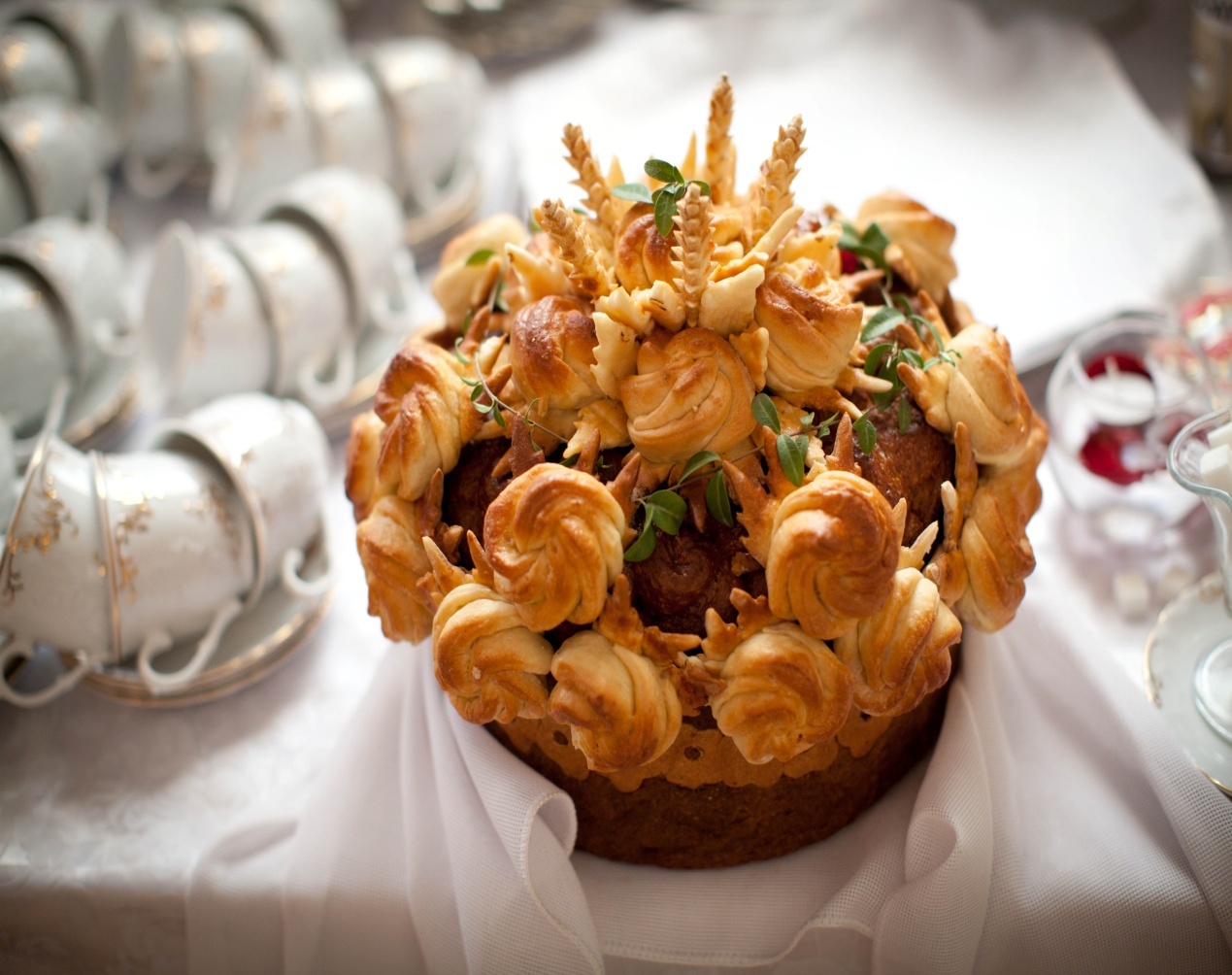 Калита обрядовий хліб, який готували на Андрія
Свято Паски
Свято Паски недалечко, Люди звичай бережуть:Розмальовують яєчка, Пишні пасочки печуть.Святкування йде віками, Це такі чудові дні: В гості йти, під рушникамиСтрави нести запашні! 
Н.Б. Куфко
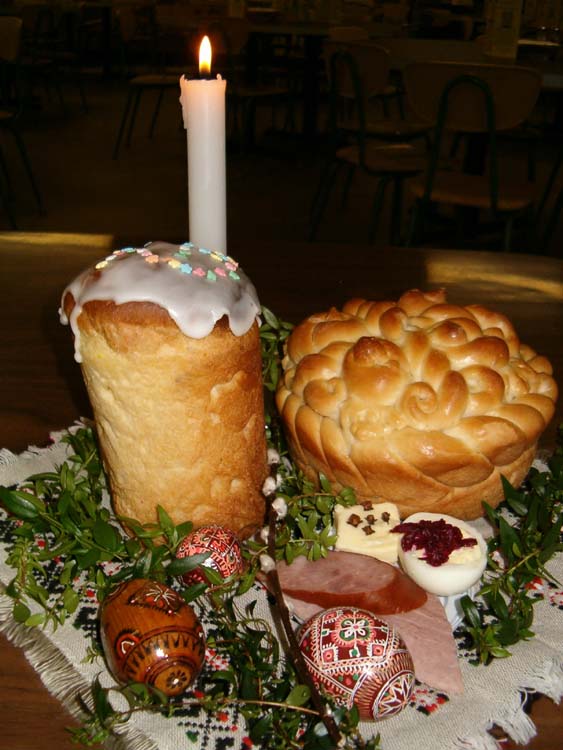 Паски , писанки, крашанки символи свята Пасхи
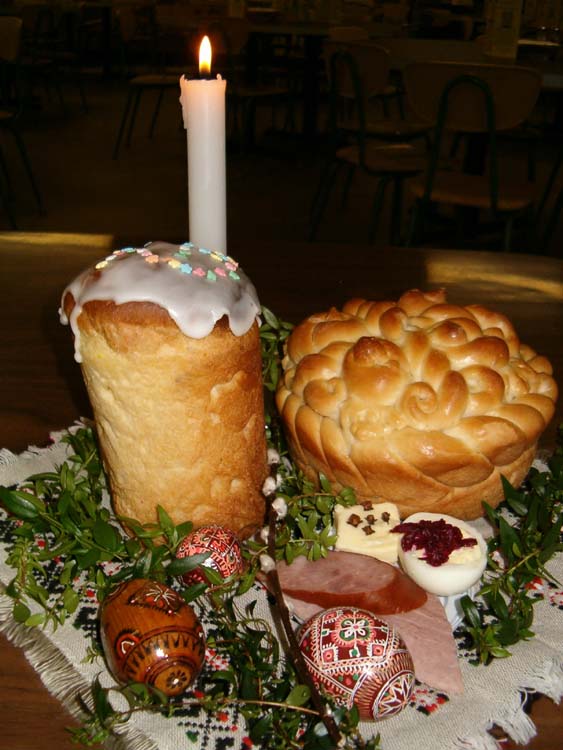 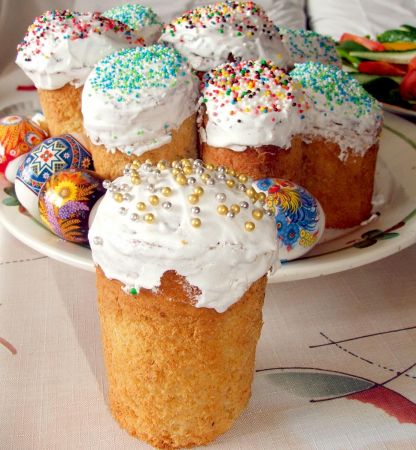 Хліб дар божий, який шануємо і цінуємо
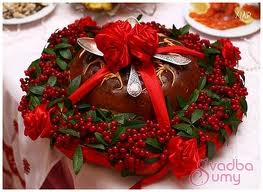 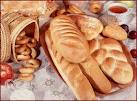 ДЯКУЄМО ЗА УВАГУ